ДЕПАРТАМЕНТ ЗДРАВООХРАНЕНИЯ ОРЛОВСКОЙ ОБЛАСТИ
БЮДЖЕТНОЕ УЧРЕЖДЕНИЕ ОРЛОВСКОЙ ОБЛАСТИ 
«ОРЛОВСКАЯ НАУЧНАЯ МЕДИЦИНСКАЯ БИБЛИОТЕКА»
Централизованная библиотечная система
Россия, 302027, г. Орел, ул. Приборостроительная, д. 42, тел./факс (4862) 41-01-33; 41-01-34; 41-00-04
Социальная медицина на службе здравоохранению(К 125-летию со дня рождения Аркадия Михайловича Меркова)
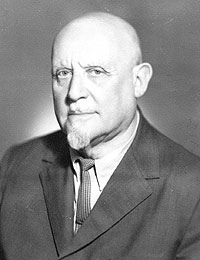 Орел, 2024
Медицинская статистика является важным звеном здравоохранения. Она позволяет медицинским работникам отслеживать состояние здоровья, демографическую и эпидемиологическую составляющие, заболеваемость, смертность; помогает понять влияние образа жизни на здоровье, проверить верность выдвинутых в медицинской науке гипотез. Благодаря ей сравнивается эффективность мер, направленных на решение проблем, сложившихся в различных областях медицины. Статистические данные необходимы для выявления проблем в области здравоохранения и поиска их  решений, снижения заболеваемости и улучшения качества жизни общества.
Одним из самых ярких ученых, внесших огромный вклад в развитие отечественной социальной медицины, занимавшихся медицинской статистикой в нашей стране, был Аркадий Михайлович Мерков ( 1899-1971). В 2024 году исполняется 125 лет со дня его рождения.
Аркадий Михайлович родился 19 января 1899 г. в г. Новосиле бывшей Тульской губернии (ныне Орловская область) в семье фармацевта. После окончания в 1907 году харьковской гимназии он начал работать статистиком в городской управе. Эту работу он не оставлял и во время обучения на медицинском факультете Харьковского университета (1918-1923 гг.), за исключением периода гражданской войны.
После окончания университета А.М. Мерков начал свою врачебную деятельность как организатор здравоохранения - заведовал рядом окружных отделов здравоохранения. С 1929 года в Харьковском медицинском институте начинается педагогическая деятельность А.М. Меркова, которая продолжалась до последних лет его жизни. Одновременно, начиная с 1929 года, А.М. Мерков стал заведовать отделом социальной патологии злокачественных новообразований Украинского онкологического института, что надолго определило его интерес к онкологической статистике.
За годы своей научно-исследовательской и практической деятельности А.М. Мерков опубликовал около 200 работ по проблемам социальной гигиены, санитарной статистики, организации здравоохранения и демографии, в том числе около 20 монографий и учебных пособий.
Свои научные изыскания А.М. Мерков проводил в самых разнообразных областях общественного здравоохранения. Огромное число его работ посвящено вопросам теории, методологии и истории санитарной статистики, которая была основной темой его научного творчества.
А.М. Мерков был исключительно талантливым педагогом. Врачи различных специальностей, его слушатели, которые подчас скептически относились к такому "сухому и скучному" предмету, как санитарная статистика, - под влиянием его блестящих лекций изменяли свое отношение к этой области знаний. А многие из них становились его учениками и последователями. 
Основным направлением научных исследований А.М. Меркова было изучение заболеваемости населения. Под его руководством в связи с переписями 1959 и 1970 годов был проведен ряд конкретных исследований общей заболеваемости населения различных местностей СССР. Сформулированные А.М. Мерковым цели и задачи изучения заболеваемости должны были отразить и вскрыть причины и факторы, формирующие тот или иной ее уровень, социально-гигиеническую и медико-географическую обусловленность частоты распространения отдельных болезней с тем, чтобы можно было проводить целенаправленные меры по ее снижению.
Аркадий Михайлович был автором ряда статей по классификации и номенклатуре болезней и причин смерти, одним из инициаторов сближения советской классификации с международной и перехода на нее, что имело огромное значение для анализа причин смерти населения.
Много лет А.М. Мерков занимался вопросами статистики онкологических заболеваний, будучи пионером этого раздела санитарной статистики в нашей стране. Его перу принадлежит значительное число работ, начиная от монографии "Краткая методология статистического изучения рака" (1931) до методического пособия для врачей-онкологов "Статистическое изучение злокачественных новообразований", написанного совместно с А.В. Чаклиным (1962).
Специальный раздел творчества А.М. Меркова составляют работы по истории санитарной статистики. В 1957 вышла книга "Санитарная статистика в Союзе ССР за 40 лет (1917-1957 гг.).
Самостоятельным направлением в научном творчестве А.М. Меркова была демографическая статистика. Им был написан краткий учебник для врачей "Демографическая статистика", издававшийся дважды - в 1959 и 1965 годах. В 1965 году под редакцией А.М. Меркова (совместно с И.С. Случанко) был издан "Практикум по демографической статистике". И сейчас демографы обращаются к подготовленной им и вышедшей двумя выпусками (в 1959 и в 1961 годах) работе "Санитарно-демографические материалы зарубежных стран".
Во всех опубликованных биографиях А.М. Меркова упоминается его яркий общественный темперамент. Он избирался в руководящий состав городских и окружных общественных и профессиональных организаций, имел ряд правительственных наград. 
Но были в судьбе Аркадия Михайловича и суровые испытания.  9 мая 1949 года, в день Победы, как и многие другие работники центральных исполнительных органов, А.М. Мерков, работавший тогда в Министерстве здравоохранения СССР и на кафедре Центрального института усовершенствования врачей, был арестован по ложному обвинению и приговорен к 5 годам заключения. Отбывал наказание А.М. Мерков в одном из лагерей Красноярска. Там он работал врачом физиотерапевтом, лечил как заключенных, так и персонал лагеря. После смерти Сталина, в апреле 1953 года, А.М. Мерков был амнистирован и вернулся в Москву, а в 1956 г. был полностью реабилитирован.
Аркадий Михайлович обладал незаурядной эрудицией  и памятью. Он знал несколько языков, помимо родного русского, свободно владел английским, немецким, французским, украинским языками, прекрасно знал латынь. Удивляли его обширные познания  в различных областях истории, этнографии, литературе, искусстве. Общение с этим человеком  обогащало тех, кому посчастливилось быть среди его коллег, знакомых и друзей, учеников.
В Орловской научной медицинской библиотеке можно ознакомиться с изданными трудами Аркадия Михайловича Меркова
Рекомендуемая литература
Мерков А.М. Общая теория и методика санитарно-статистического исследования. Пособ. для врачей.М.: «Медгиз», 1960.-205с.
Мерков А.М. Статистическое изучение злокачественных новообразований. Метод. пособие для врачей-онкологов./ А.М.Мерков, А.В.Чаклин.- М., 1962.-219с.
Заболеваемость и смертность населения СССР от злокачественных новообразований/ под ред. А.М.Меркова,Г.Ф.Церковного,Б.Д.Кауфмана. -Л.,1962.-55с.
Мерков А.М. Общая теория и методика санитарно-статистического исследования. Пособ. для врачей.Изд-ие2-е доп. -М., 1963.-226с.
Мерков А.М. Демографическая статистика. Краткое пособие для врачей.2-е изд., испр.М.: «Медицина», 1965.-215с.
Мерков А.М., Статистика на службе народного здоровья./ А.М.Мерков,Л.М.Сухаребский.М.: «Статистика», 1968.-67с.
Мерков А.М. Санитарная статистика/ А..Мерков, Л.Е.Поляков.-Л.: «Медицина», 1974.-384с.
Мерков А.М. Здоровье населения и методы его изучения ( избранные произведения)/ под ред.С.С.Бедного.М.: «Статистика», 1979.-232с.
Материал подготовлен главным библиотекарем отдела научной информации Кучук Е.А.